Research Bootcamp 2015:Ethics and Plagiarism
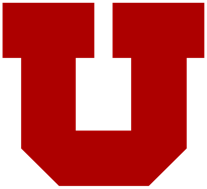 Talk’s Goals
Talk’s Goals
Cover the Basics
Talk’s Goals
Cover the Basics
Cover More Interesting Cases
Talk’s Goals
Cover the Basics
Cover More Interesting Cases
Not Be Completely Boring
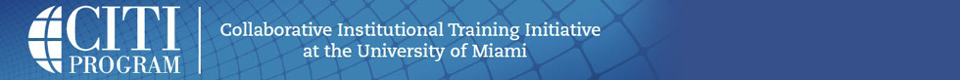 Responsible Conduct of Research (RCR)
[Speaker Notes: Much (though not all) material or topics taken from CITI Training modules on RCR]
What is Research Misconduct?
“research misconduct is defined as fabrication, falsification, or plagiarism in proposing, performing, or reviewing research, or in reporting research results."
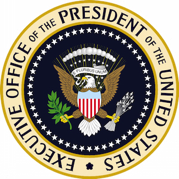 US Office of Science and Technology Policy, 2000
What is Research Misconduct?
“research misconduct is defined as fabrication, falsification, or plagiarism in proposing, performing, or reviewing research, or in reporting research results."
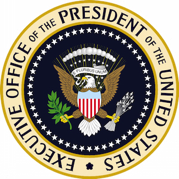 US Office of Science and Technology Policy, 2000
What is Research Misconduct?
“research…the record of data or results that embody the facts resulting from scientific inquiry, and includes, but is not limited to, research proposals, laboratory records, both physical and electronic, progress reports, abstracts, theses, oral presentations, internal reports, and journal articles."
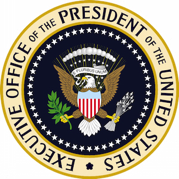 US Office of Science and Technology Policy, 2000
What is Research Misconduct?
“Research misconduct does not include honest error or differences of opinion”
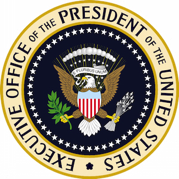 US Office of Science and Technology Policy, 2000
What is Research Misconduct?
“Research misconduct does not include honest error or differences of opinion”
intentionally
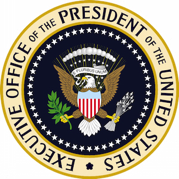 US Office of Science and Technology Policy, 2000
What is Research Misconduct?
“Research misconduct does not include honest error or differences of opinion”
intentionally
knowingly
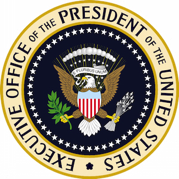 US Office of Science and Technology Policy, 2000
What is Research Misconduct?
“Research misconduct does not include honest error or differences of opinion”
intentionally
knowingly
recklessly
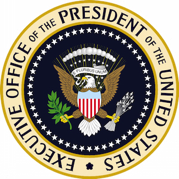 US Office of Science and Technology Policy, 2000
[Speaker Notes: “Not going to go over egregious cases of data falsification….you can Google them”

Eating M&Ms (“whether individuals are inclined to consume more when primed with the idea of capitalism”) -- http://www.nytimes.com/2013/04/28/magazine/diederik-stapels-audacious-academic-fraud.html?pagewanted=all&_r=0

Short conversations changing people’s minds regarding gay marriage rights - Back-of-the-envelope cost calculations for costs w.r.t. study compensation expenses resulted in discovery -- http://nymag.com/scienceofus/2015/05/how-a-grad-student-uncovered-a-huge-fraud.html

Tl;dr: Don’t do it.]
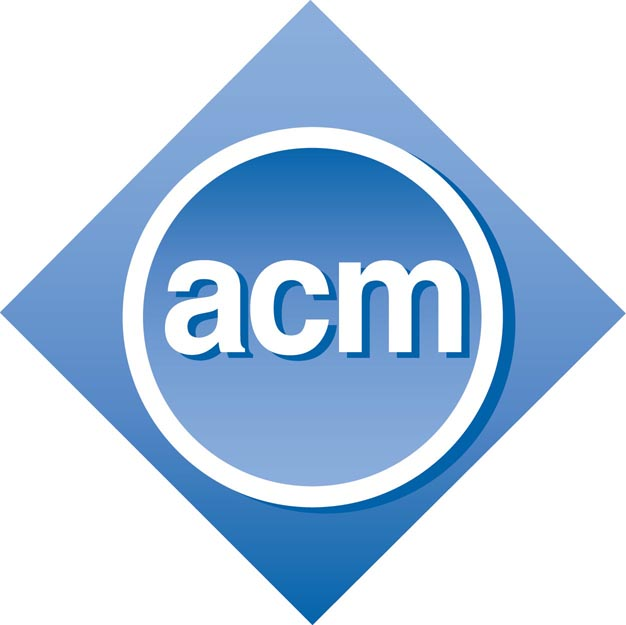 Code of Ethics
https://www.acm.org/about/code-of-ethics
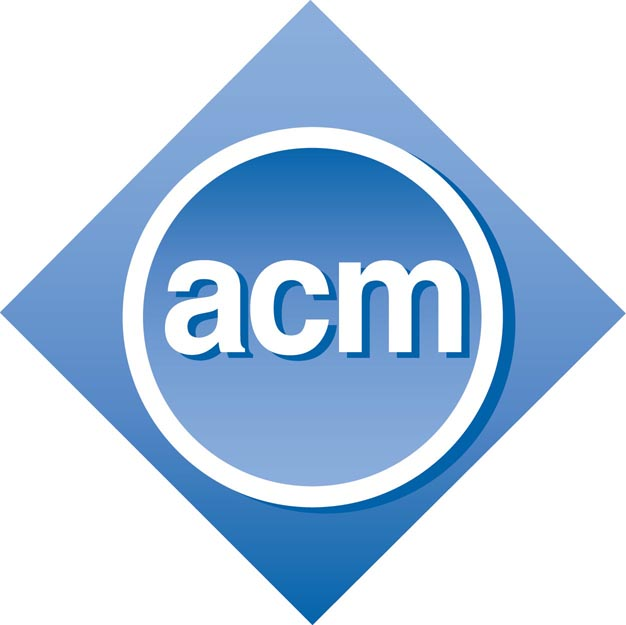 Code of Ethics
Contribute to society and human well-being.
Avoid harm to others.
Be honest and trustworthy.
Be fair and take action not to discriminate.
Honor property rights including copyrights and patent.
Give proper credit for intellectual property.
Respect the privacy of others.
Honor confidentiality.
https://www.acm.org/about/code-of-ethics
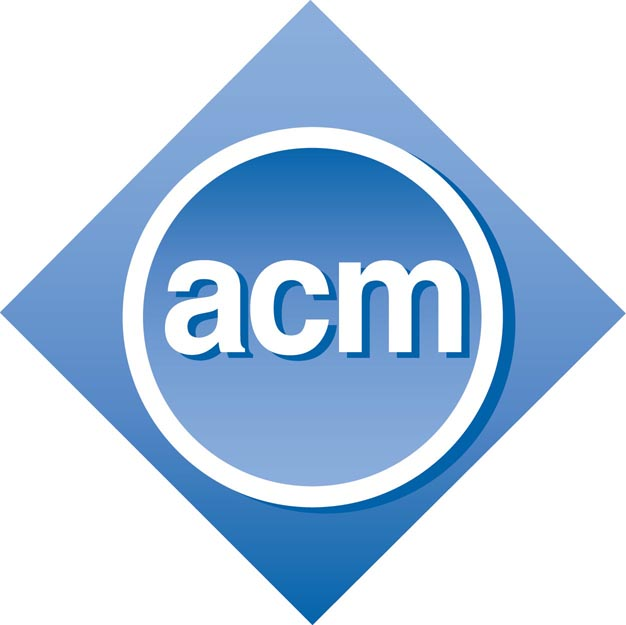 Code of Ethics
Contribute to society and human well-being.
Avoid harm to others.
Be honest and trustworthy.
Be fair and take action not to discriminate.
Honor property rights including copyrights and patent.
Give proper credit for intellectual property.
Respect the privacy of others.
Honor confidentiality.
https://www.acm.org/about/code-of-ethics
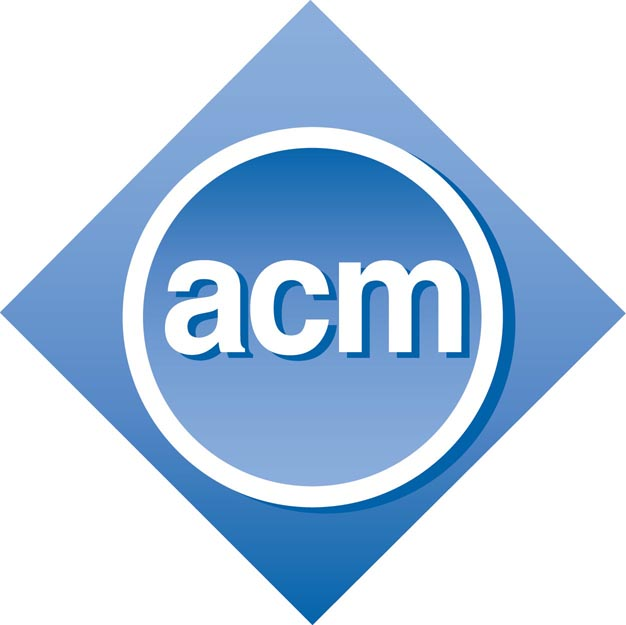 Code of Ethics
Contribute to society and human well-being.
Avoid harm to others.
Be honest and trustworthy.
Be fair and take action not to discriminate.
Honor property rights including copyrights and patent.
Give proper credit for intellectual property.
Respect the privacy of others.
Honor confidentiality.
https://www.acm.org/about/code-of-ethics
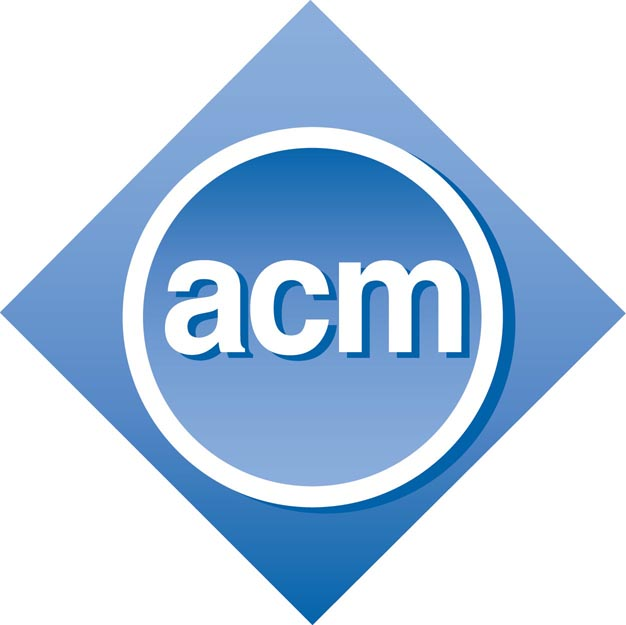 Code of Ethics
Contribute to society and human well-being.
Avoid harm to others.
Be honest and trustworthy.
Be fair and take action not to discriminate.
Honor property rights including copyrights and patent.
Give proper credit for intellectual property.
Respect the privacy of others.
Honor confidentiality.
https://www.acm.org/about/code-of-ethics
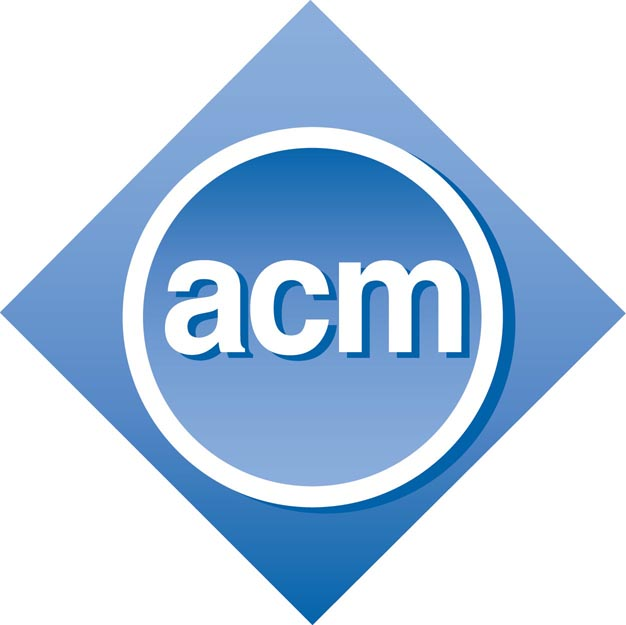 Code of Ethics
Contribute to society and human well-being.
Avoid harm to others.
Be honest and trustworthy.
Be fair and take action not to discriminate.
Honor property rights including copyrights and patent.
Give proper credit for intellectual property.
Respect the privacy of others.
Honor confidentiality.
https://www.acm.org/about/code-of-ethics
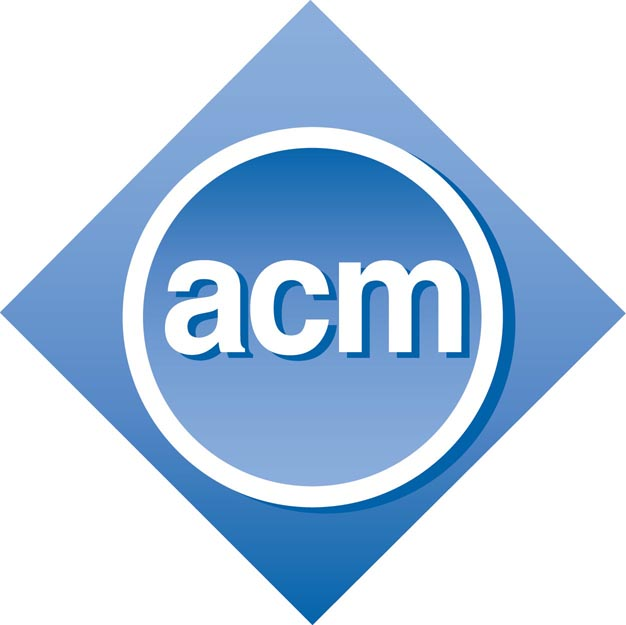 Code of Ethics
Contribute to society and human well-being.
Avoid harm to others.
Be honest and trustworthy.
Be fair and take action not to discriminate.
Honor property rights including copyrights and patent.
Give proper credit for intellectual property.
Respect the privacy of others.
Honor confidentiality.
https://www.acm.org/about/code-of-ethics
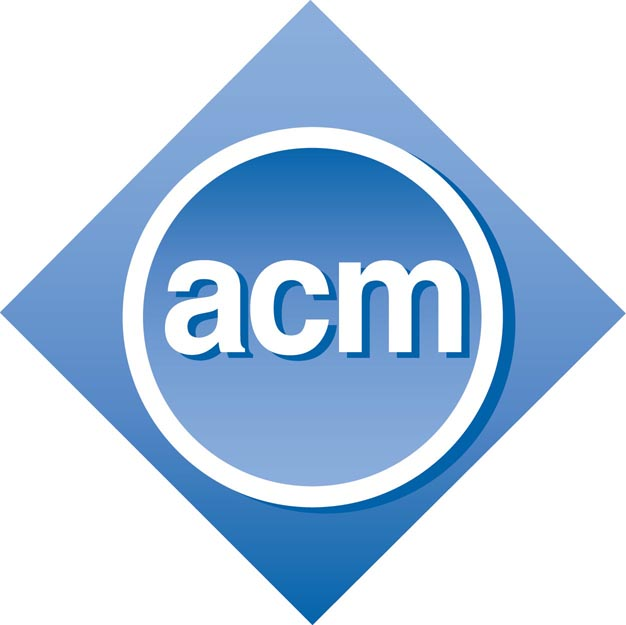 Code of Ethics
Contribute to society and human well-being.
Avoid harm to others.
Be honest and trustworthy.
Be fair and take action not to discriminate.
Honor property rights including copyrights and patent.
Give proper credit for intellectual property.
Respect the privacy of others.
Honor confidentiality.
https://www.acm.org/about/code-of-ethics
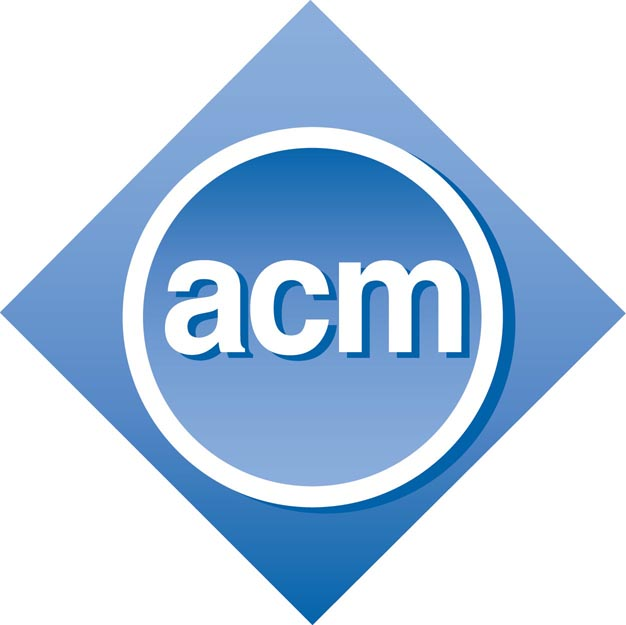 Code of Ethics
Contribute to society and human well-being.
Avoid harm to others.
Be honest and trustworthy.
Be fair and take action not to discriminate.
Honor property rights including copyrights and patent.
Give proper credit for intellectual property.
Respect the privacy of others.
Honor confidentiality.
https://www.acm.org/about/code-of-ethics
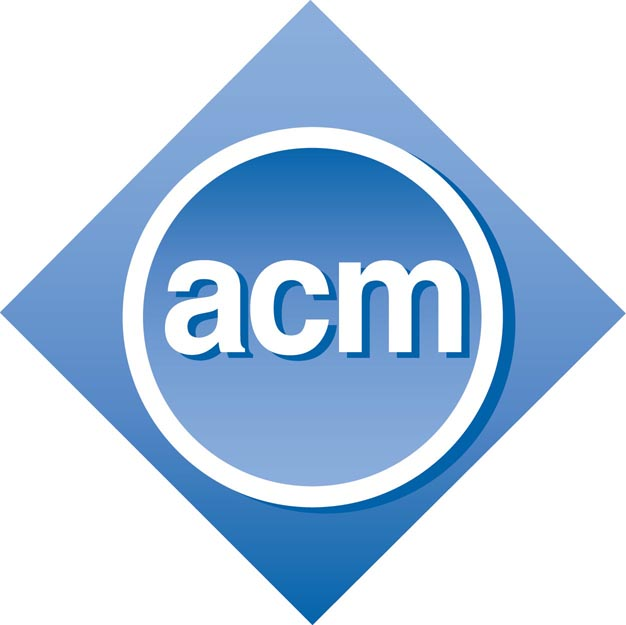 Code of Ethics
Contribute to society and human well-being.
Avoid harm to others.
Be honest and trustworthy.
Be fair and take action not to discriminate.
Honor property rights including copyrights and patent.
Give proper credit for intellectual property.
Respect the privacy of others.
Honor confidentiality.
https://www.acm.org/about/code-of-ethics
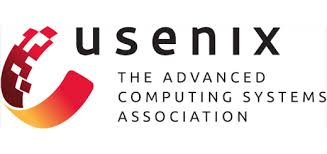 https://www.usenix.org/lisa/system-administrators-code-ethics
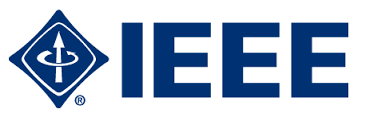 http://www.ieee.org/about/corporate/governance/p7-8.html
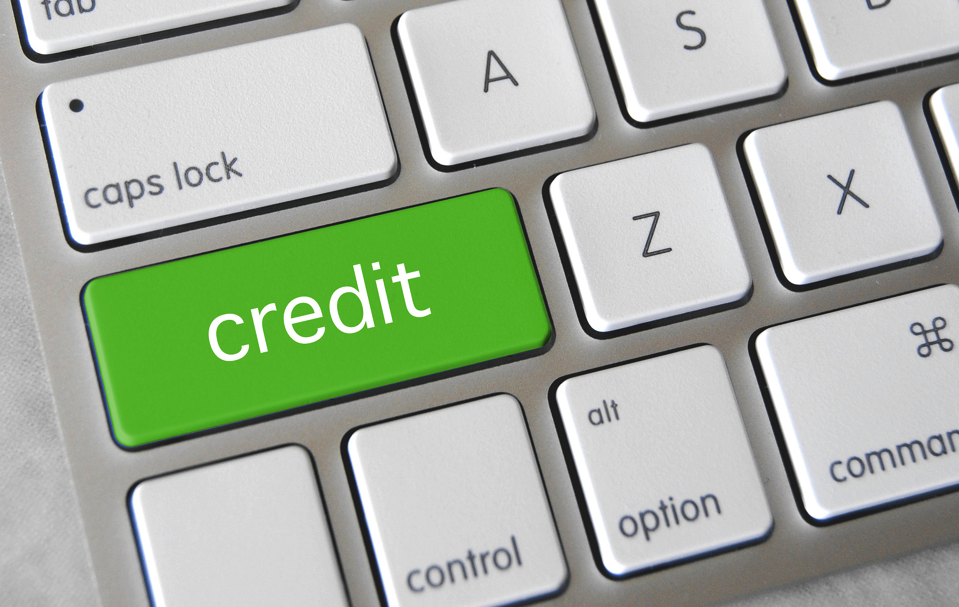 https://www.flickr.com/photos/jakerust/16650028818/
[Speaker Notes: PLAGIARISM]
Don’t cheat.
[Speaker Notes: Slides from Matt Might’s grad orientation]
What is cheating?
Ctrl-C, Ctrl-V
Cheating
Lorem ipsum dolor sit amet, consectetur adipisicing elit, sed do eiusmod tempor incididunt ut labore et dolore magna aliqua. Ut enim ad minim veniam, quis nostrud exercitation ullamco laboris nisi ut aliquip ex ea commodo consequat. Duis aute irure dolor in reprehenderit in voluptate velit esse cillum dolore eu fugiat nulla pariatur. Excepteur sint occaecat cupidatat non proident, sunt in culpa qui officia deserunt mollit anim id est laborum.
¬Cheating
“
Lorem ipsum dolor sit amet, consectetur adipisicing elit, sed do eiusmod tempor incididunt ut labore et dolore magna aliqua. Ut enim ad minim veniam, quis nostrud exercitation ullamco laboris nisi ut aliquip ex ea commodo consequat. Duis aute irure dolor in reprehenderit in voluptate velit esse cillum dolore eu fugiat nulla pariatur. Excepteur sint occaecat cupidatat non proident, sunt in culpa qui officia deserunt mollit anim id est laborum.
”
(Author, Date)
[Speaker Notes: Other good reasons aside from credit…

What if they’re wrong?

What are the assumptions – do they change over time? 

Etc.]
¬Cheating
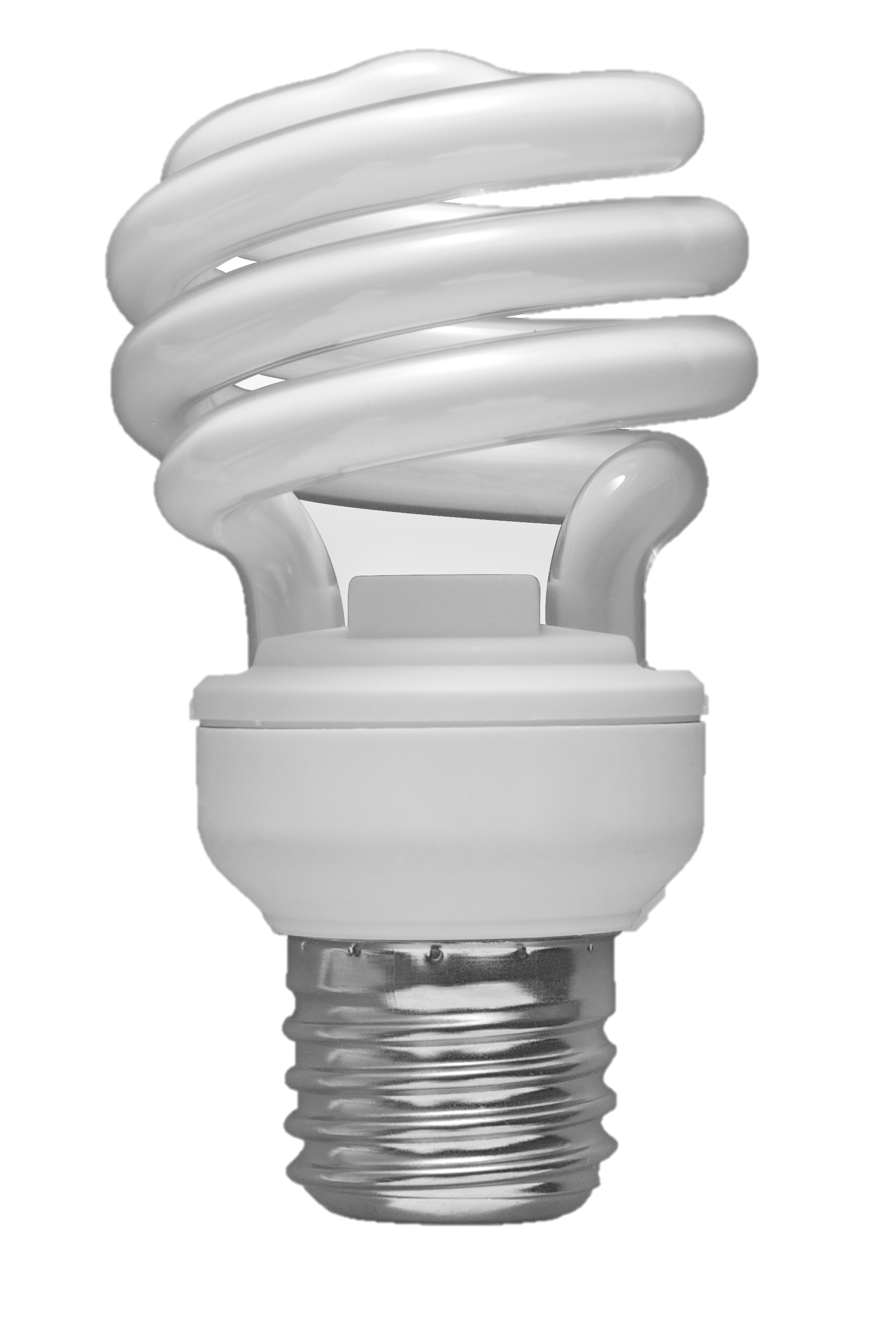 “
Lorem ipsum dolor sit amet, consectetur adipisicing elit, sed do eiusmod tempor incididunt ut labore et dolore magna aliqua. Ut enim ad minim veniam, quis nostrud exercitation ullamco laboris nisi ut aliquip ex ea commodo consequat. Duis aute irure dolor in reprehenderit in voluptate velit esse cillum dolore eu fugiat nulla pariatur. Excepteur sint occaecat cupidatat non proident, sunt in culpa qui officia deserunt mollit anim id est laborum.
”
(Author, Date)
https://en.wikipedia.org/wiki/Phase-out_of_incandescent_light_bulbs
[Speaker Notes: Applies to ideas as well]
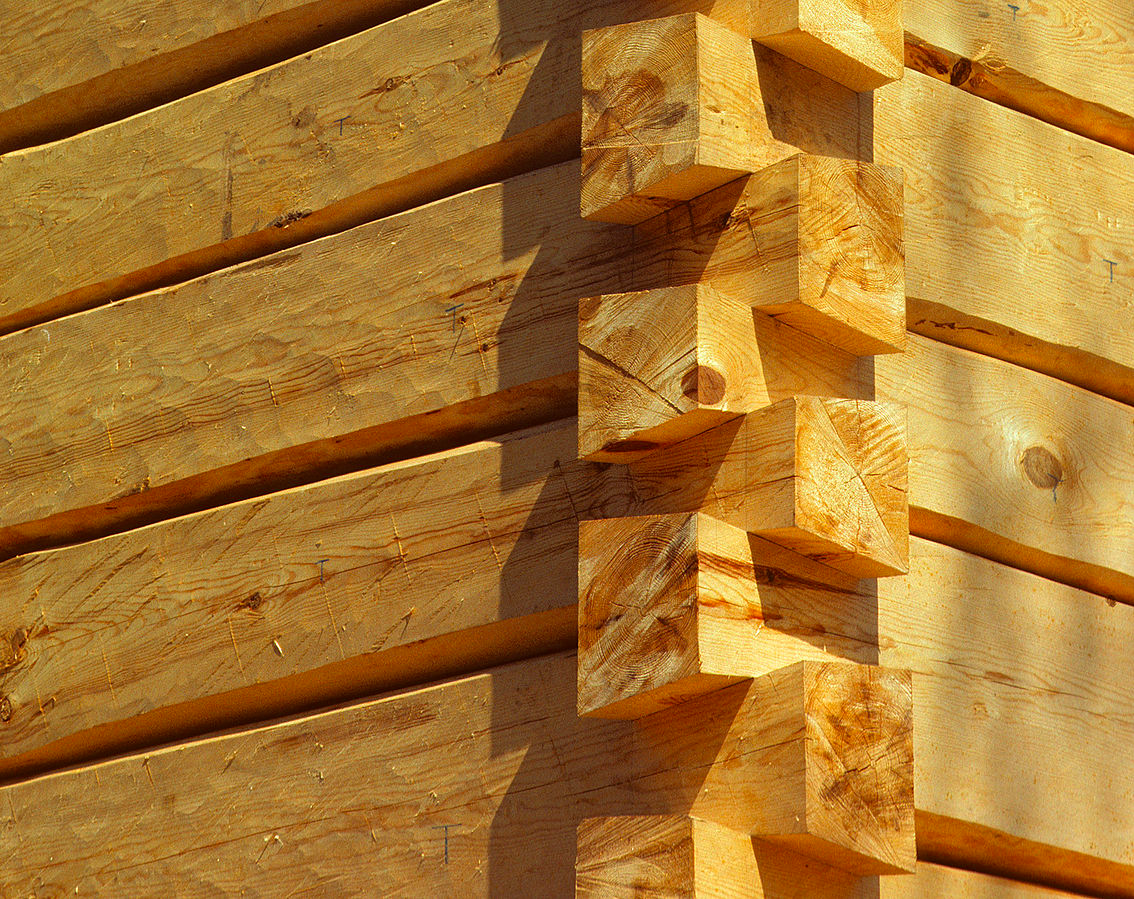 https://en.wikipedia.org/wiki/File:Dovetail_corner,_Full-scribe,_hand-hewn_logs.jpg
[Speaker Notes: Corner cases (thanks, Zvon):

What about copy-pasting related work paragraphs (or background section) that you wrote for one paper into a newer paper of yours on a similar topic?

Writing a PhD thesis often involves putting together several papers, i.e., published papers become chapters of your thesis. In the process, often lots of text from the original papers gets copy-pasted into a thesis. Papers are often coauthored by multiple people. What if not every single sentence that you copy-pasted into your thesis was written by you?

What about paraphrasing paragraphs from someone else's paper?]
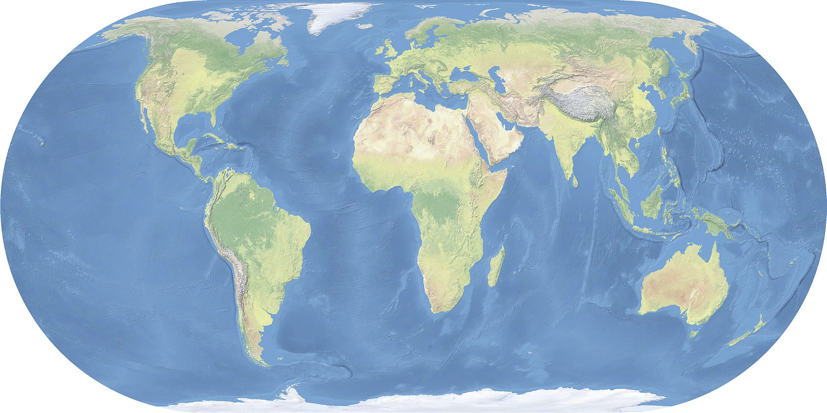 Open and ongoing discussions about proper research practices are crucial
https://commons.wikimedia.org/wiki/Maps_of_the_world
[Speaker Notes: Cultural Differences w.r.t. what constitutes plagiarism]
Questionable Research Practices
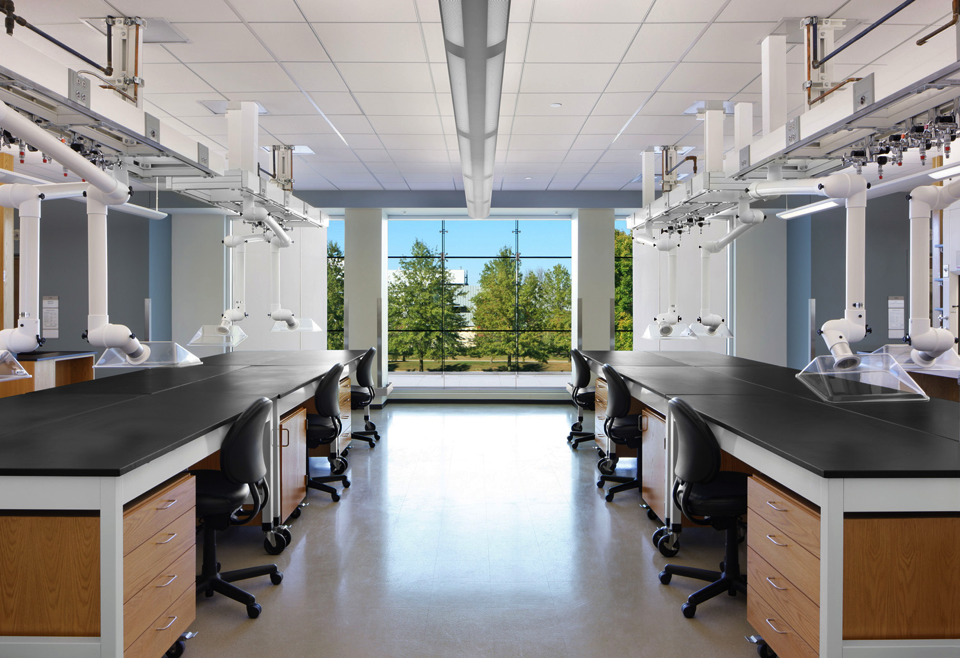 http://www.hdrinc.com/
[Speaker Notes: The ideal scientific method is squeaky clean and has no complications:

“The scientific method relies on a hypothesis-driven experiment. Data are collected, then analyzed and interpreted. The results are communicated to others, who can assess the methods, the data, and the conclusions. A sufficient number of confirmed hypotheses build to support a theory.” (CITI training)]
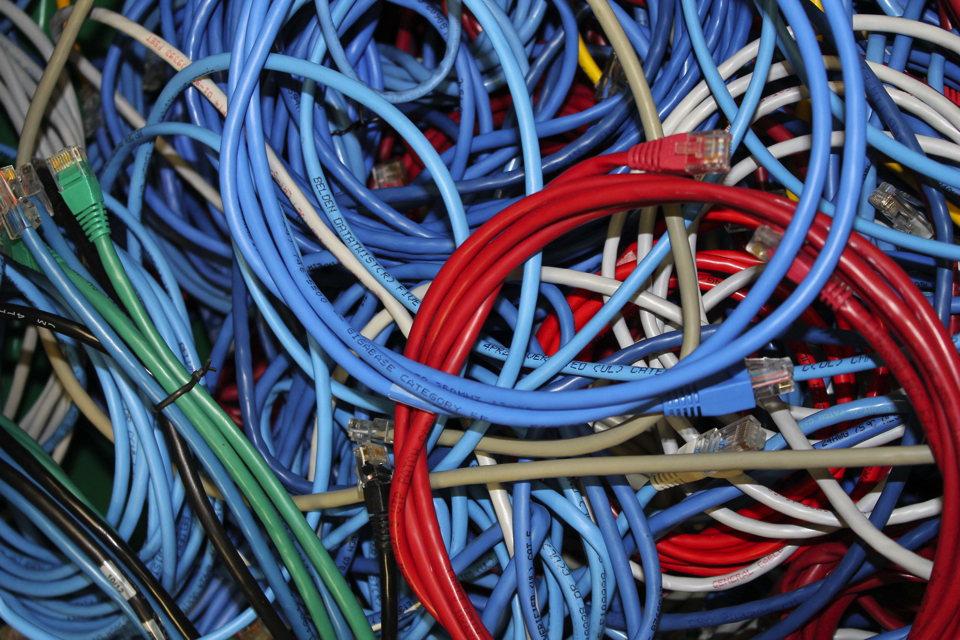 spearfish.k12.sd.us
[Speaker Notes: “In the real world, it is rarely this clean and linear.” (CITI training)]
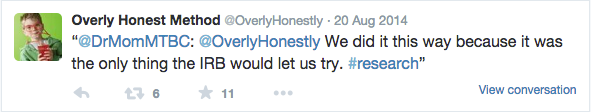 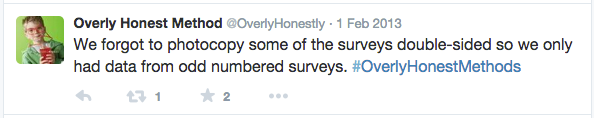 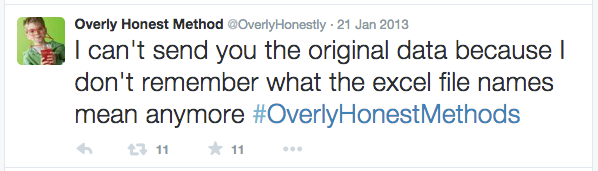 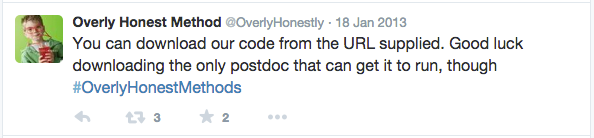 [Speaker Notes: A little humor to start off (slightly tongue in cheek, but funny because there’s a grain of truth – “perfection is the enemy of progress”; different areas have different standards for what is common practice and what is misconduct)]
Attribution: Various
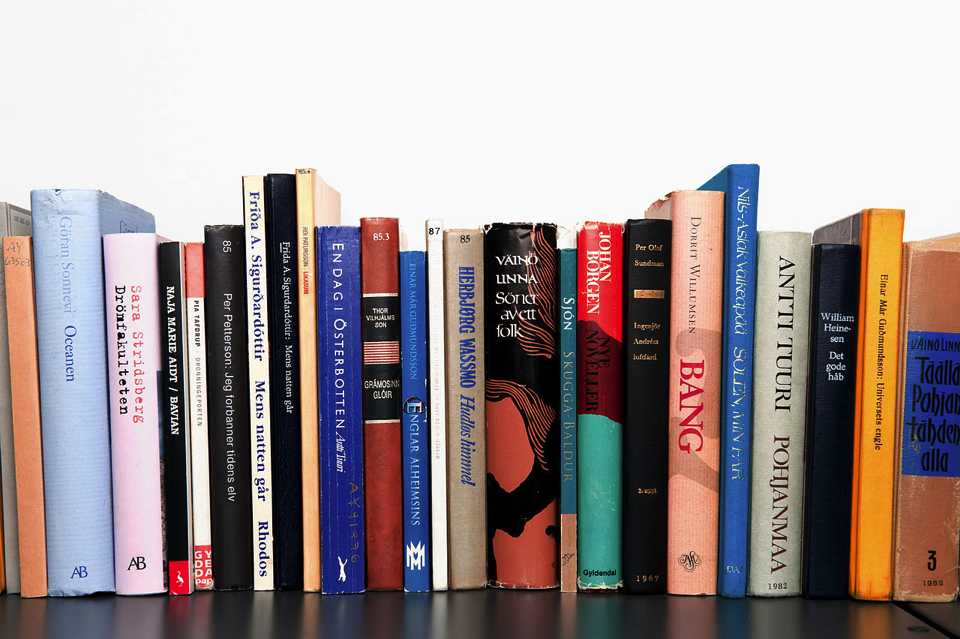 https://en.wikipedia.org/wiki/Book
[Speaker Notes: AUTHORSHIP]
Authorship: Privilege and Responsibility
“significant intellectual contribution”

iff
http://academia.stackexchange.com/questions/2467/what-does-first-authorship-really-mean
Authorship: Privilege and Responsibility
“significant intellectual contribution”
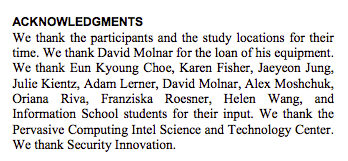 http://academia.stackexchange.com/questions/2467/what-does-first-authorship-really-mean
Authorship
Honorary or gift authorship
http://academia.stackexchange.com/questions/2467/what-does-first-authorship-really-mean
[Speaker Notes: Whether it benefits you, them, or both…]
Authorship
Honorary or gift authorship
Least Publishable Units
http://academia.stackexchange.com/questions/2467/what-does-first-authorship-really-mean
[Speaker Notes: The length you need to describe:

A new contribution

In depth

May be in-progress (e.g., at a workshop), followed by a later, more finalized conference paper]
Authorship
Honorary or gift authorship
Least Publishable Units
Duplicate publications
http://academia.stackexchange.com/questions/2467/what-does-first-authorship-really-mean
[Speaker Notes: Simultaneous submissions

Archival vs. non-archival

Questions that arose:
arXiv – address explicitly? (May also be necessary to explain the role of tech reports / white papers)]
Authorship
Honorary or gift authorship
Least Publishable Units
Duplicate publications
Joke or N/A authors
http://academia.stackexchange.com/questions/2467/what-does-first-authorship-really-mean
[Speaker Notes: (CITI RCR used to have deceased [not sure what the policy is, actually], pets, make-believe)]
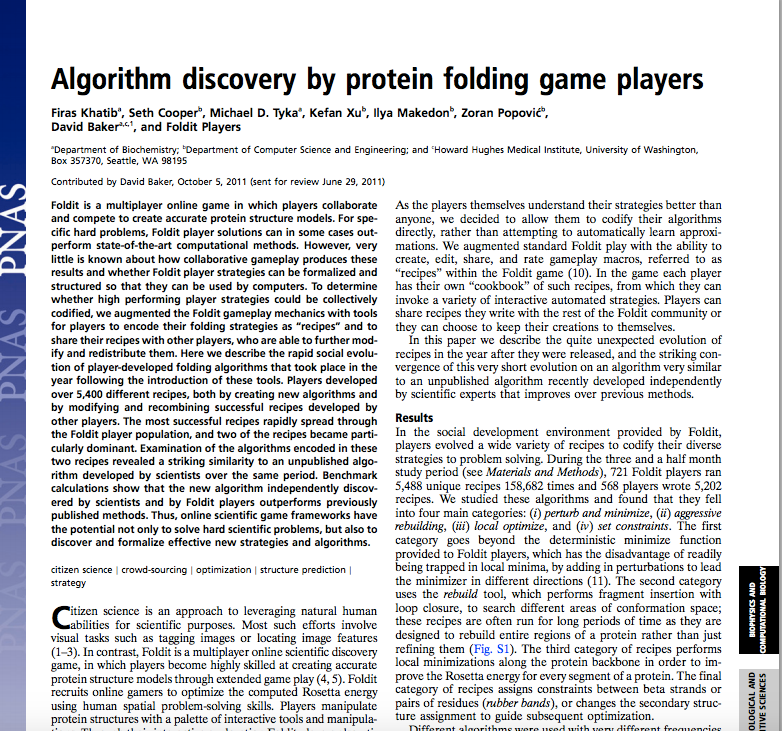 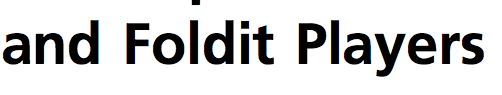 [Speaker Notes: Question: OK or not?]
Author Order
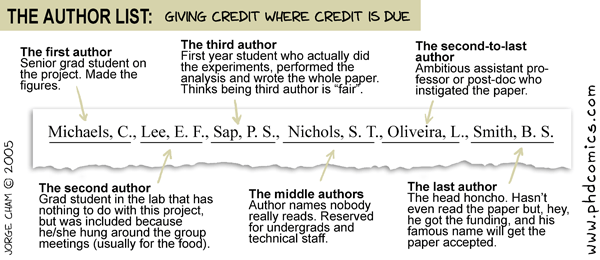 http://www.phdcomics.com/comics/archive.php?comicid=562
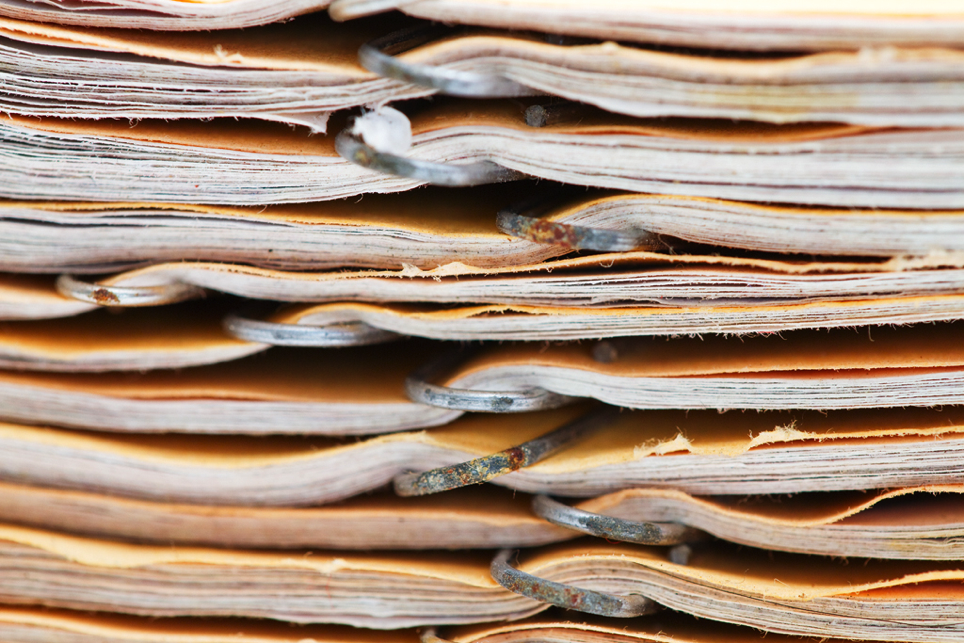 https://www.flickr.com/photos/edwarddalmulder/4411147689
[Speaker Notes: DATA]
Data Acquisition, Analysis, and Reporting
Which data should be collected?
By what means should data be collected in order to ensure 
reliability and validity?
How much data should be collected - that is, how many subjects or events are required for adequate statistical power?
[Speaker Notes: (Discussing and deciding on these things ahead of time helps combat “hey there’s a deadline this is good enough”]
Which collection methods will be used and how will those methods reduce the likelihood of error or bias?
Who will supervise the work and how will the quality and integrity of the study be ensured?
:%s/collect/analyze/
:%s/collect/document/
:%s/collect/report/
Record-Keeping
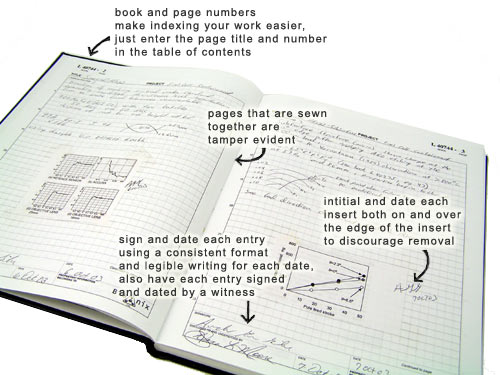 https://science2knowledge.wordpress.com/writing-the-laboratory-notebook/
[Speaker Notes: In other disciplines, there’s a longer history….(e.g., pen-only, date and initial pages and have others initial them as checks)]
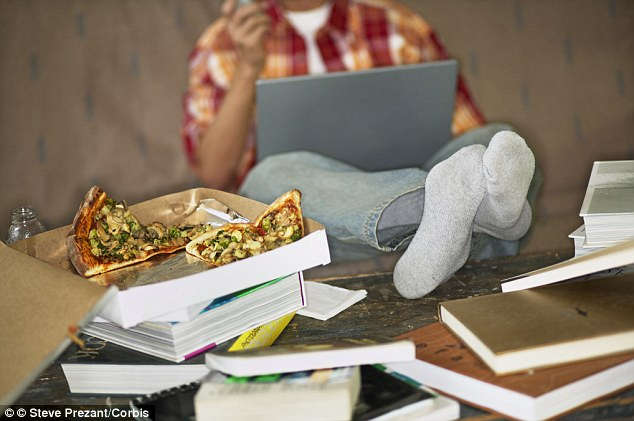 www.dailymail.co.uk
[Speaker Notes: Errors and failures to document with deadlines, etc…

One possible approach: Try to automate everything, including records of, e,g., recording parameters that went into simulation runs, so you’re not stuck wondering what exactly happened later…]
Code-Sharing & Reproducibility
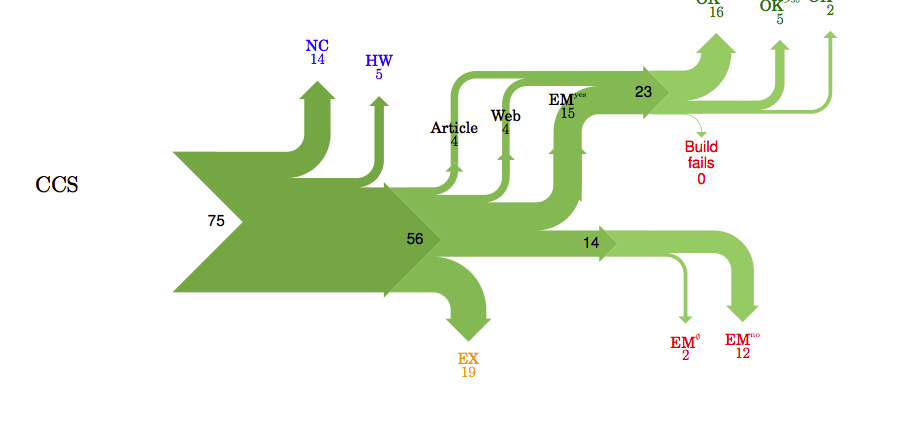 http://reproducibility.cs.arizona.edu/v2/index.html
[Speaker Notes: Growing dissatisfaction with papers that don’t share code or data.

Example: figure comes from paper that attempts to recompile and run code from papers at a particular set of conferences during particular years. Results uninspiring. (Not everyone agrees with the methodology of this particular tech report, but the point stands)

Some conferences now require  (or give preference) to this kind of evidence

Question that came up: How do you convince others (e.g., advisor) of the value of continuing to support research software?


Zvon’s additions:

- What about publishing source code and input data used in experiments? What if the results were obtained during an internship and the company does not allow data (or even source code) to be published?

- How to ensure that experiments are reproducible? To how much trouble should we go through to have reproducible experiments?]
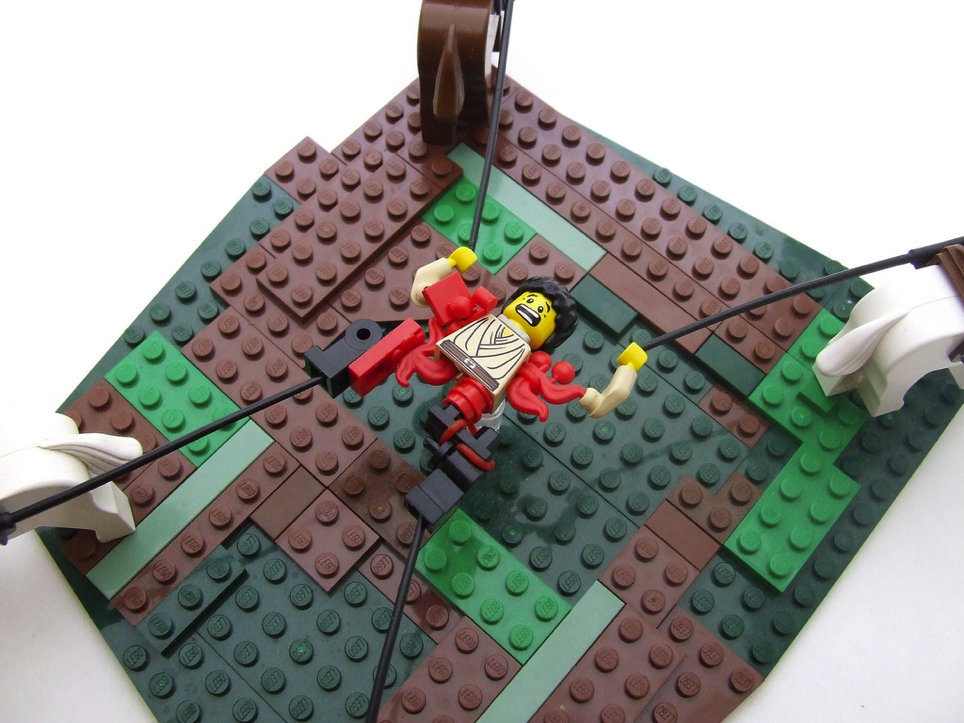 Conference Reviews & CoI
Friend
http://matt.might.net/articles/how-to-peer-review/
https://www.flickr.com/photos/shadowviking/2688484963
[Speaker Notes: CONFLICT OF INTEREST]
Conference Reviews & CoI
NSF Guidelines:
family, advisor, advisees, recent collaborators, recent or potential institutions, financial
http://matt.might.net/articles/how-to-peer-review/
Conference Reviews & CoI
NSF Guidelines:
family, advisor, advisees, recent collaborators, recent or potential institutions, financial


What else?
http://matt.might.net/articles/how-to-peer-review/
[Speaker Notes: Question: What else should we worry about w.r.t. CoI?]
Conference Reviews & CoI
Friend
http://matt.might.net/articles/how-to-peer-review/
[Speaker Notes: From Matt Might:

“If you're a "close personal friend" of an author, decline review.

There's debate about the what "close" means, so ask yourself the following:

Would you review the paper impartially?
If the answer is no, she is too close.

And, the meaning of close can fluctuate over time.

Is she nearing tenure? Is he about to go on the academic job market?

In such cases, you might be more tempted to "help.””]
Conference Reviews & CoI
Friend
Foe
http://matt.might.net/articles/how-to-peer-review/
[Speaker Notes: From Matt Might:

“It is equally important to recuse yourself if you have strong personal objections to an individual or work.

Even if you think you can review the manuscript fairly, decline to review, since a negative recommendation would be seen as tainted.”]
Conference Reviews & CoI
Friend
Foe
Scholarly Conflict
http://matt.might.net/articles/how-to-peer-review/
[Speaker Notes: From Matt Might:

“Every so often, you'll receive a manuscript to review in which you discover that someone else has independently solved the same problem as you.

These manuscripts cause heartburn.

I recommend informing the program chair or editor and recusing yourself from discussion of such manuscripts, since it is unlikely that you will be able to review it without some emotion.

If the paper is accepted but your work provides a better solution, you may be able to publish it.

If the paper is rejected, you may still want to walk away from publishing your work, since there could be accusations that you benefited from seeing their work.

If you decide to pursue publication, you can approach the authors directly or through the program chair or editor.

Explain that you recused yourself from discussion once you recognized they had solved the same problem.

Provide them with all of your work to date, and offer to combine your insights for a future submission.

Promise to respect whatever decision the authors make.”]
Conference Reviews & CoI
Friend
Foe
Scholarly Conflict
Pigeon Hole
http://matt.might.net/articles/how-to-peer-review/
[Speaker Notes: From Matt Might:

“There is a perception among some graduate students that if a venue will accept N papers, then giving a favorable review to a competing submission reduces that to N-1.

This is simply not true.

Papers are judged on the standards of the venue, and this tends to yield a similar rate of acceptances every year.

If you feel you can't review a manuscript objectively because you have a competing submission to the same venue, then decline to review.

Don't think that tanking a competing submission will improve your odds.

It will not.

And, if anyone suspects your review was tainted by a perceived pigeon-hole conflict, it could do measurable harm to your reputation.”]
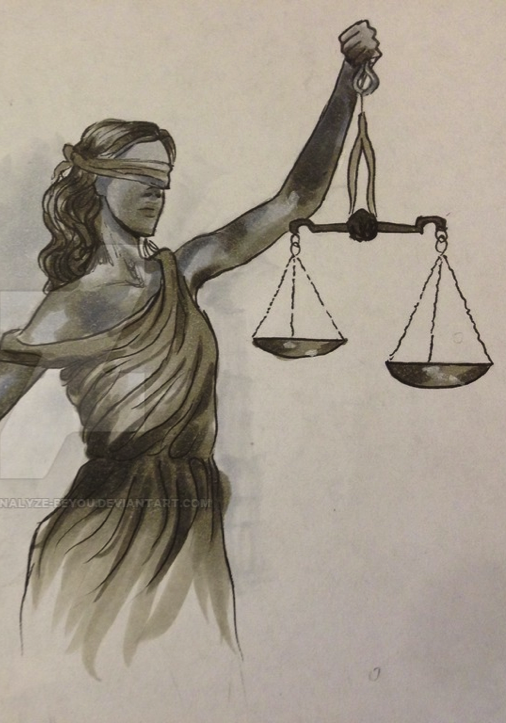 Review Procedures
Open
http://think-analyze-beyou.deviantart.com/art/lady-justice-475450349
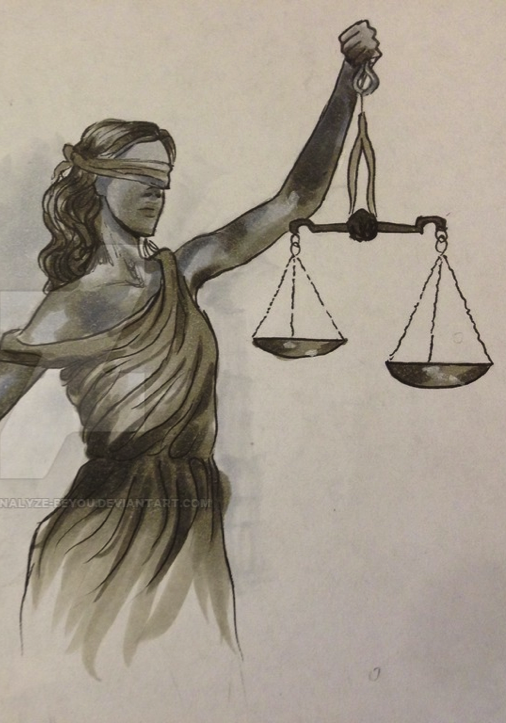 Review Procedures
Open
Single-blind
http://think-analyze-beyou.deviantart.com/art/lady-justice-475450349
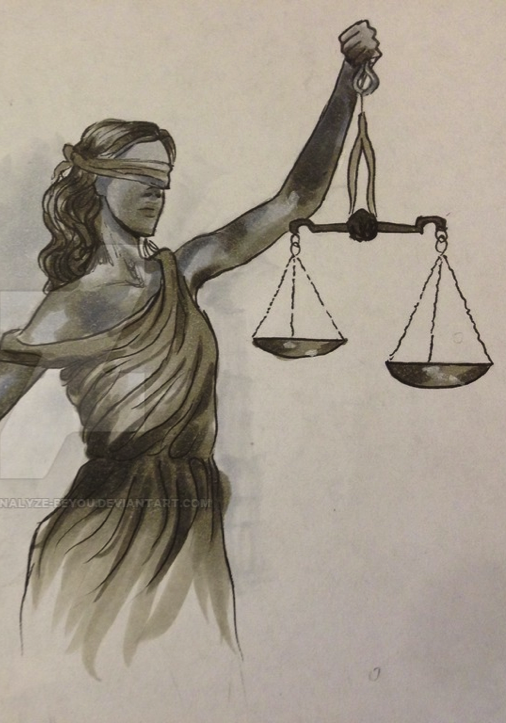 Review Procedures
Open
Single-blind
Double-blind
http://think-analyze-beyou.deviantart.com/art/lady-justice-475450349
[Speaker Notes: PC rules & stepping out of room

Reporting conflicts pro-actively (even if conference doesn’t have a system for it)

De-anonymizing self as a reviewer generally viewed as OK – everything else is problematic]
Reviews tl;dr
Confidentiality
Reliability

Professionalism
Reviews tl;dr
Confidentiality
Reliability

Professionalism
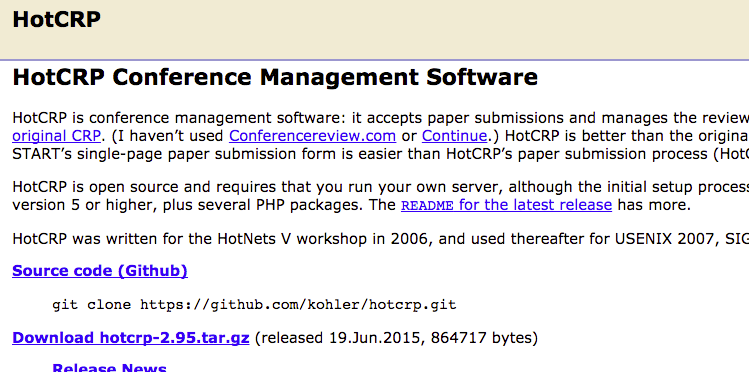 [Speaker Notes: Seriously, that’s not an uncommonly used conference review system]
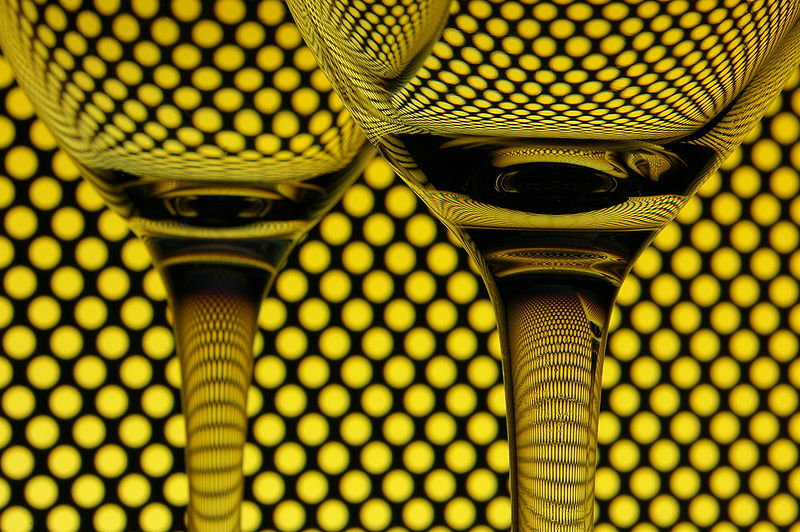 https://commons.wikimedia.org/wiki/File:Uniformity.jpg
[Speaker Notes: Bias or the _appearance_ of bias]
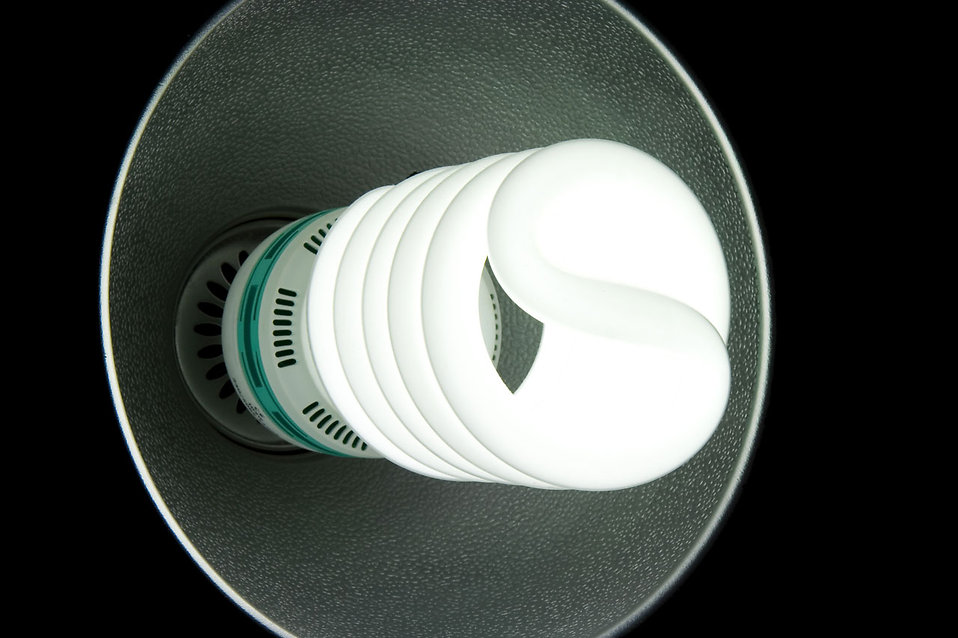 http://www.freestockphotos.biz/stockphoto/8450
[Speaker Notes: When in doubt, ask/disclose]
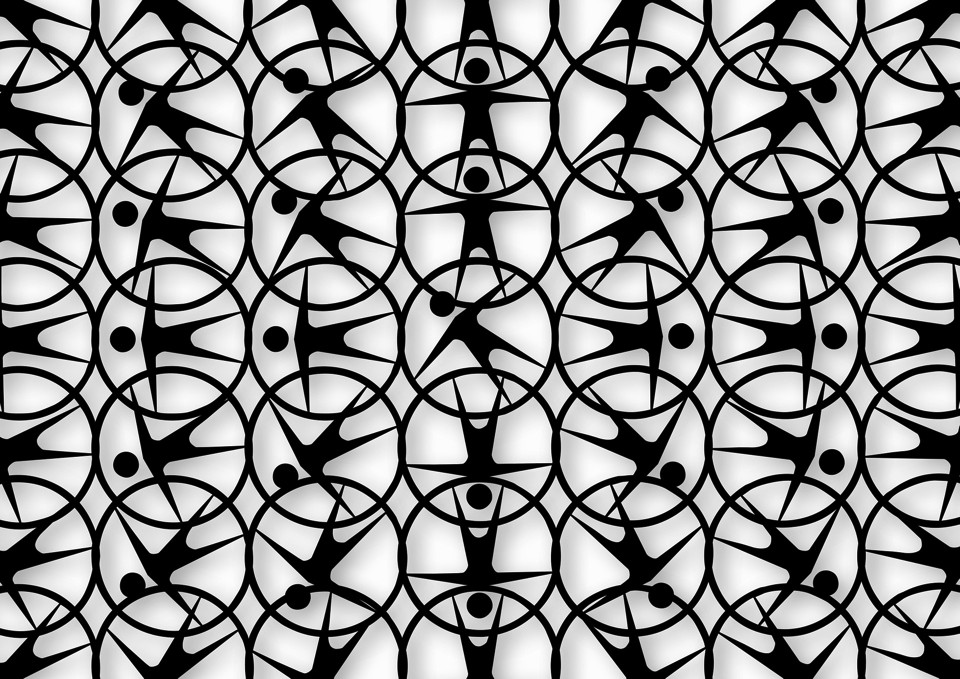 https://pixabay.com/en/humanity-silhouettes-human-circle-454880/
[Speaker Notes: HUMAN SUBJECTS RESEARCH

Let’s talk about principles behind ethical HSR]
Respect for Persons
Informed Consent
[Speaker Notes: …a common component being informed consent

Consider:
Clear explanations
Explanation of alternatives
etc]
Beneficence
Do No Harm

Maximize Benefits
[Speaker Notes: Or, if harm is necessary, maximize benefits…]
Justice
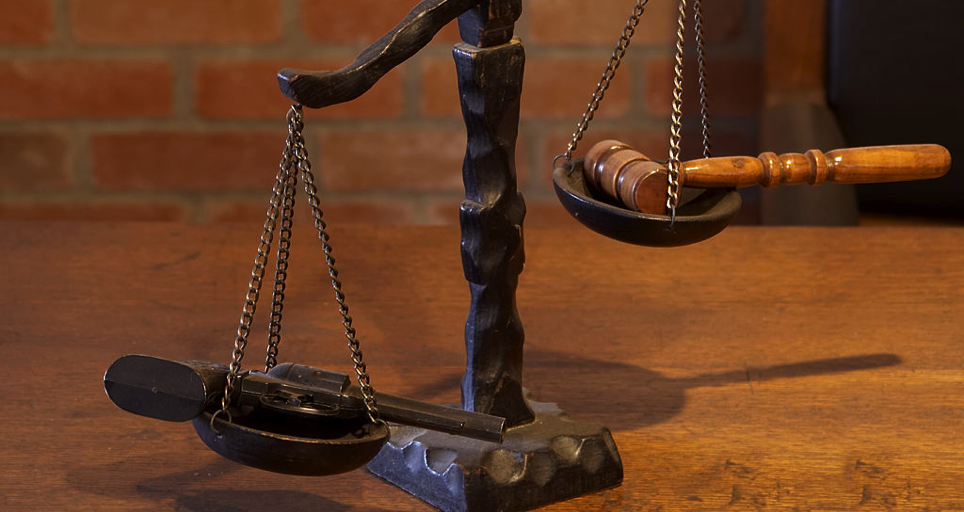 http://www.public-domain-image.com/objects/slides/scales-of-justice.html
[Speaker Notes: Make sure that, for example, the harms and the benefits correspond to the same population and that you don’t, for example, experiment (detrimentally) on prisoners because they’re convenient when the benefits are for everyone]
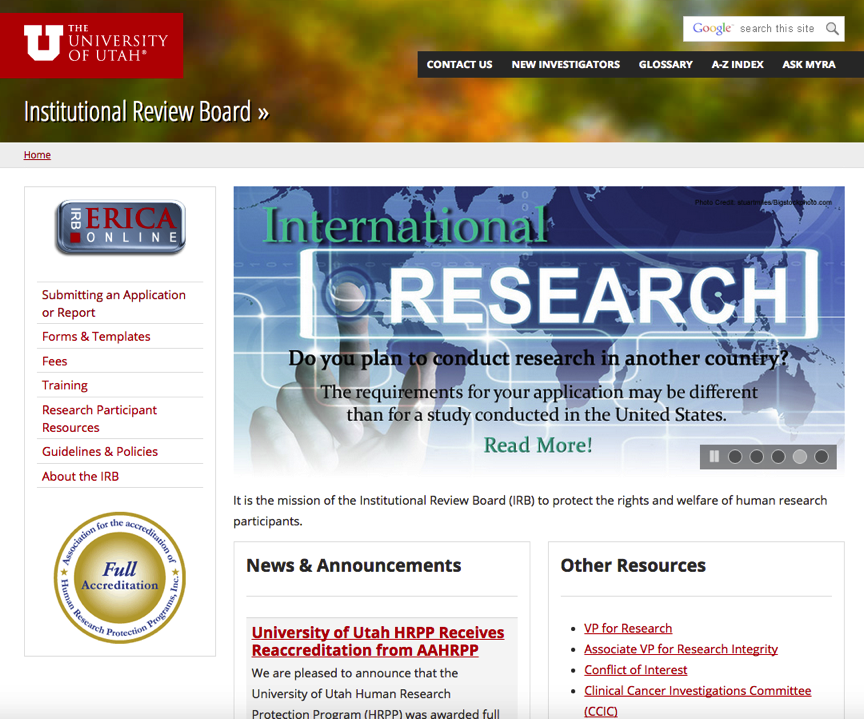 [Speaker Notes: There are procedures in place which are required for all research performed with federal money (e.g., NSF) and usually apply to all the research of an institution that receives federal funding

Utah’s IRB website]
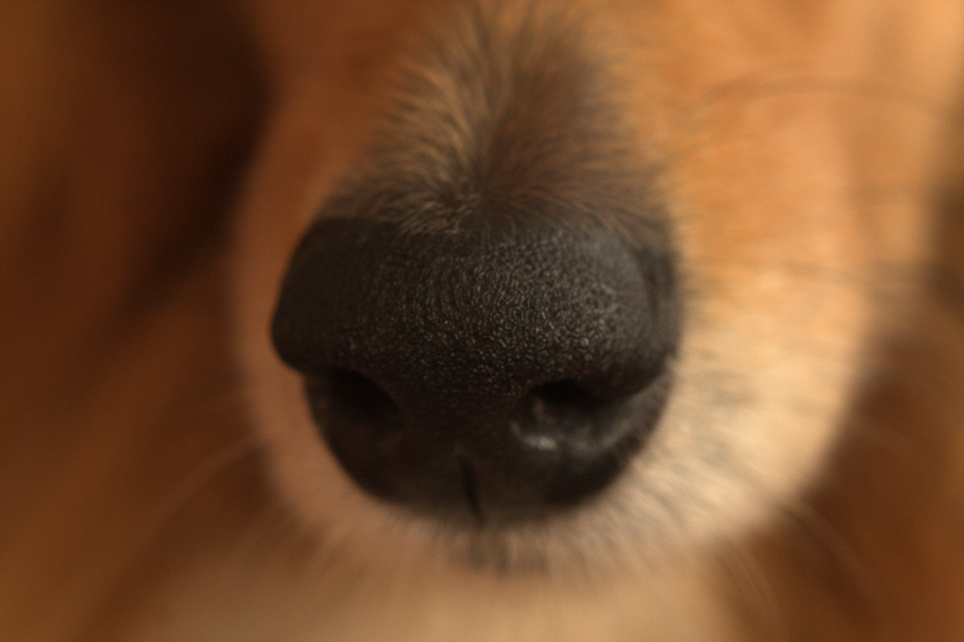 https://www.flickr.com/photos/ptc24/2327932500
[Speaker Notes: If it even vaguely smells like people or their data….]
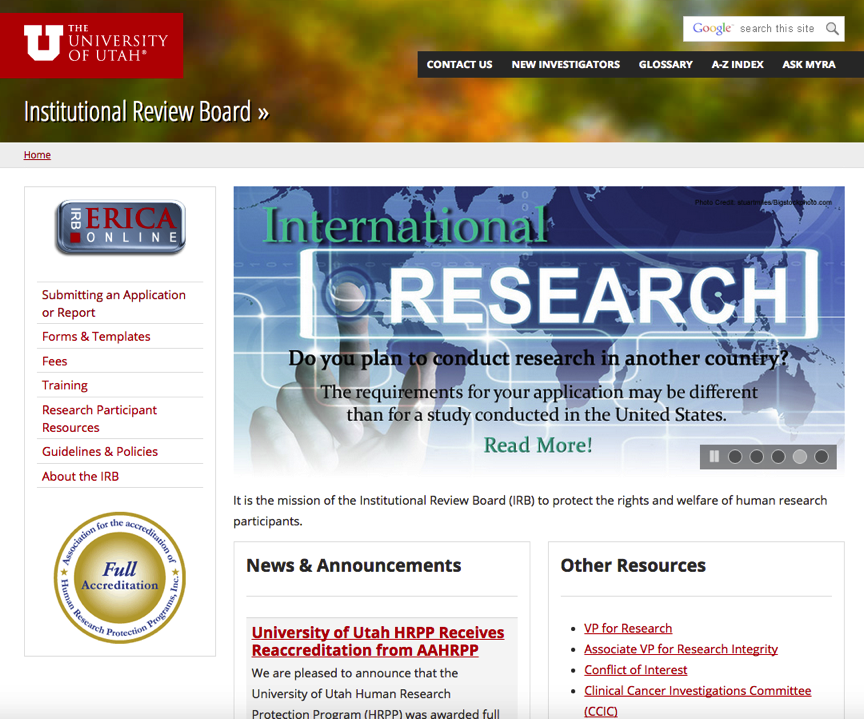 EXEMPT
[Speaker Notes: Go ahead and submit for an exemption – it is the review board’s job to make that decision, not yours

Some conferences that don’t traditionally deal with humans have started to require statements about IRB approval in manuscripts]
IRB-Approved ≠ Ethical
[Speaker Notes: Obtaining IRB approval does not absolve you of considering the broader ethics]
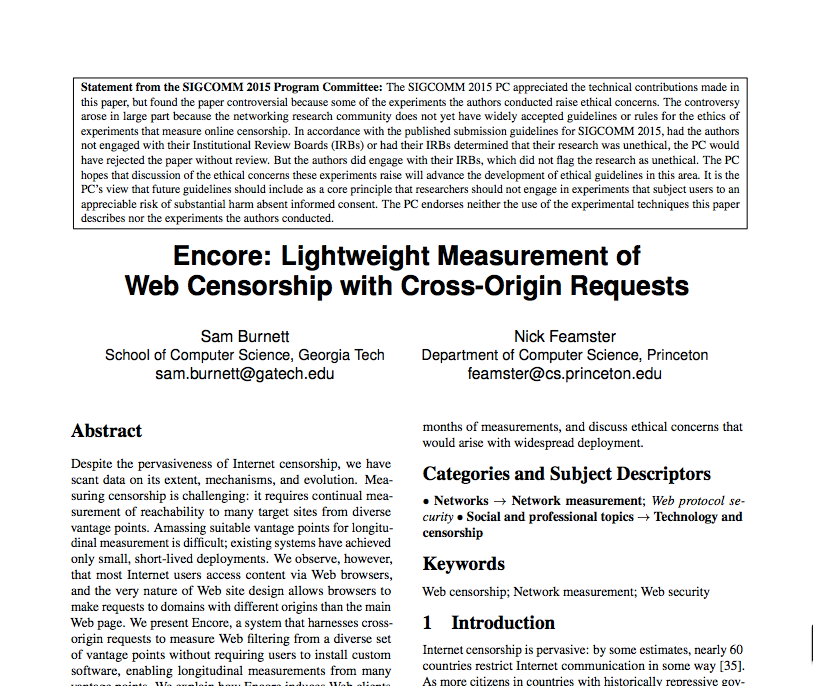 [Speaker Notes: Conference PCs still figuring out how to handle this…reject? Accept with notice?]
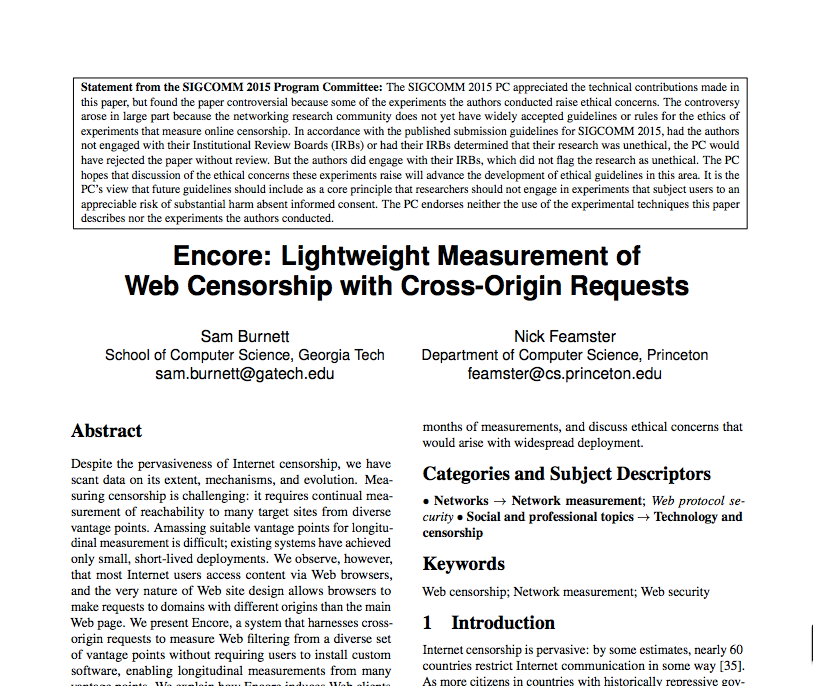 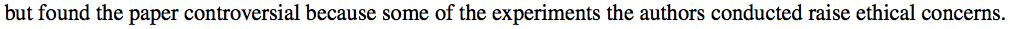 [Speaker Notes: Conference PCs still figuring out how to handle this…reject? Accept with notice?]
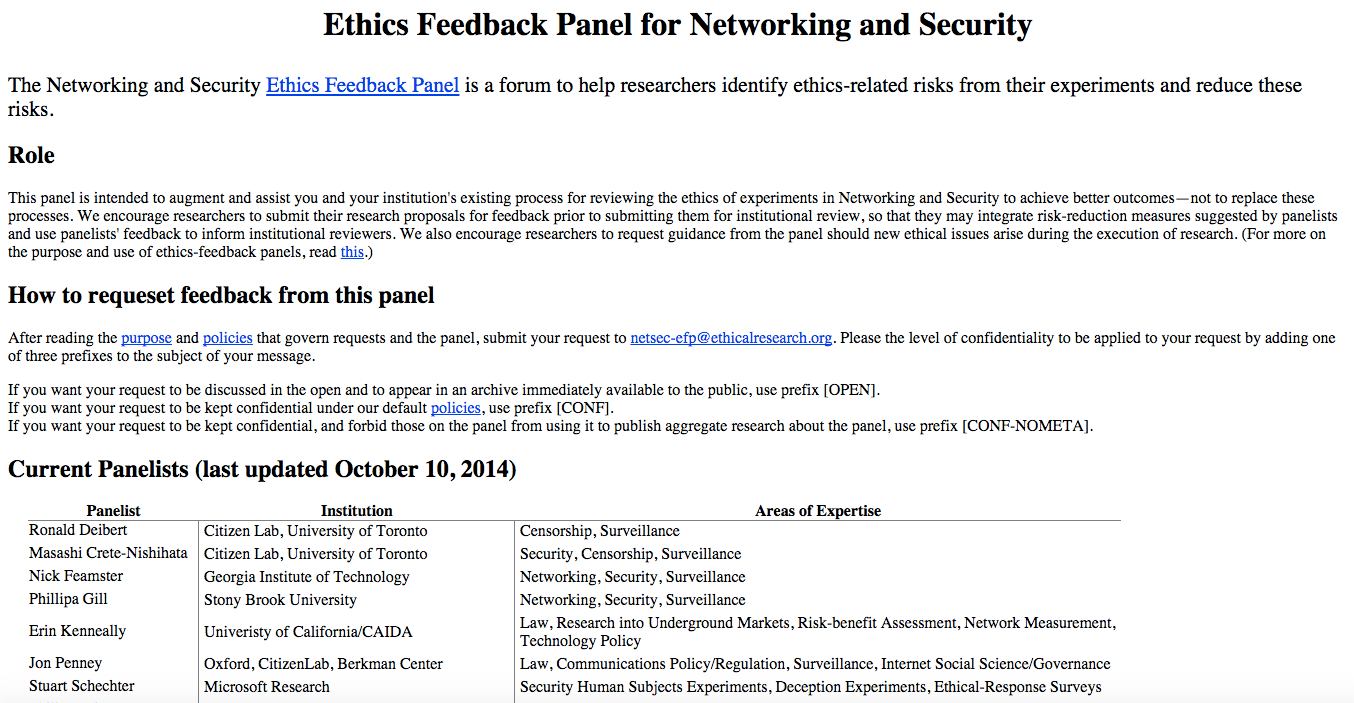 https://www.ethicalresearch.org/efp/netsec/
[Speaker Notes: There are increasingly other (voluntary) resources to undergo ethics checks (varies by discipline) – e.g., screenshot]
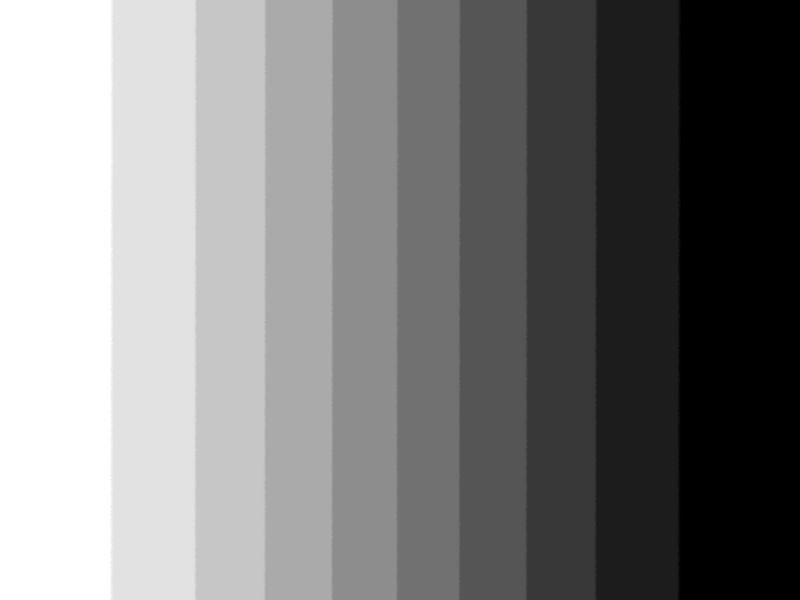 https://commons.wikimedia.org/wiki/File:Gray_scale.jpg
[Speaker Notes: Let’s talk about gray areas in research]
A / B Testing in Industry
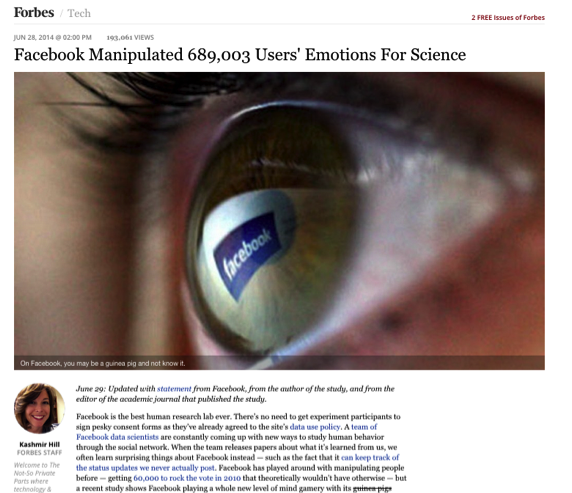 http://www.forbes.com/sites/kashmirhill/2014/06/28/facebook-manipulated-689003-users-emotions-for-science/
[Speaker Notes: A/B testing in industry regarding products and product performance is common.

There isn’t necessarily any ethical oversight in companies

Emotional Contagion study received a lot of media attention recently

Basically, Facebook experimented with what was displayed in newsfeeds. Some newsfeeds showed > more emotionally positive posts (by some NLP definition) and some newsfeeds showed > negative posts. Effect was measured in terms of whether resulting posts were more emotionally positive or negative (respectively). Surprise: they were

Objections: e.g., emotionally vulnerable individuals

Other objections: IRB seems to have been vaguely bypassed; seems like academic researchers talked with Facebook, which instrumented to collect dataset, then IRB submission at academic institution was for “pre-existing data”

Question: reactions?

But!

Other interesting Facebook A/B studies that got less attention…]
A / B Testing in Industry
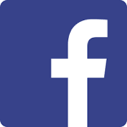 Self-Censorship
http://www.forbes.com/sites/kashmirhill/2014/07/10/facebook-experiments-on-users/
[Speaker Notes: From Forbes:

“How they did it: They tracked every entry of more than 5 characters in a comment or compose box that didn’t get posted within 10 minutes.

What Facebook found out: We’re thinking things that we don’t put down to digital paper. 71% of the users “self-censored,” drafting comments that they never posted.”

Question: reactions?]
A / B Testing in Industry
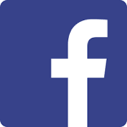 Self-Censorship
Offer Sharing & Purchases
http://www.forbes.com/sites/kashmirhill/2014/07/10/facebook-experiments-on-users/
[Speaker Notes: From Forbes:

“Users had the active or “passive” sharing randomly assigned to them, changing their experience (and their spammed friends’ experience) of the site. When given the option to share, only 23% chose to do so”

Question: reactions?]
A / B Testing in Industry
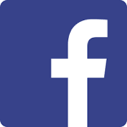 Self-Censorship
Offer Sharing & Purchases
Spread of Information
http://www.forbes.com/sites/kashmirhill/2014/07/10/facebook-experiments-on-users/
[Speaker Notes: From Forbes:

“Researchers “randomly” assigned 75 million urls a “share” or “no-share” status…“”Directed shares, such as a link that is included in a private Facebook message or explicitly posted on a friend’s wall, are not affected by the assignment procedure,” wrote the researchers.”

Question: reactions?]
A / B Testing in Industry
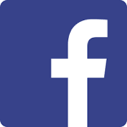 Self-Censorship
Offer Sharing & Purchases
Spread of Information
Encouraging Voting
http://www.forbes.com/sites/kashmirhill/2014/07/10/facebook-experiments-on-users/
[Speaker Notes: From Forbes:

“When it happened: 2010 midterm elections in the U.S.

How many users: 61,279,316 users over the age of 18

How they did it: They offered test subjects an ‘I Voted’ button at the top of their News Feeds and information on how to find their polling place. Some users also saw the names of their friends who had clicked the button. The control group got no prompt to vote. Then the researchers checked public voting records to see which of the millions actually voted.”

Question: reactions?]
Carna Botnet: “Internet Census of 2012”
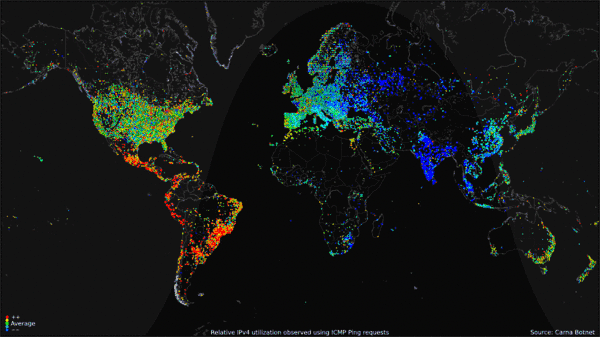 https://en.wikipedia.org/wiki/Carna_botnet
[Speaker Notes: From Wikipedia:

“The Carna botnet was a botnet of 420,000 devices created by an anonymous hacker to measure the extent of the Internet in what the creator called the “Internet Census of 2012”.

The data was collected by infiltrating Internet devices, especially routers, that used a default password or no password at all. 

World map of 24-hour relative average utilization of IPv4 addresses observed using ICMP ping requests by Carna botnet, June - October 2012”

Question: 
OK or not?
OK to use resultant dataset or not?]
Mechanical Turk
What are some ethical issues you might face using 
Mechanical Turk workers?
[Speaker Notes: e.g., do you pay them minimal wage? Minimal mage according to where?

Question that came up: What are Amazon’s current recommendations w.r.t. this?]
Research and PR
http://www.hizook.com/blog/2012/07/02/being-honest-robot-videos-motion-capture-speedup-rates-and-teleoperation
[Speaker Notes: Interesting as a broad topic. More specifically, let’s talk about videos.

Some venues require short summary videos. Other researchers produce them (or FAQs, or press releases) optionally.

From hizook.com:

“The video needs to stand alone.

 "It's mentioned in the audio."  Not everyone listens to the audio.
 "You can read the paper for details."  Non-academics don't read papers -- full stop.
 "It's in the YouTube title or description."  The videos on this page are embedded.  It's too easy to miss.
 "This video is only for other researchers."  Too bad, the general public will consume it too.”]
Research and PR
http://www.hizook.com/blog/2012/07/02/being-honest-robot-videos-motion-capture-speedup-rates-and-teleoperation
[Speaker Notes: From hizook.com:

“…But what you may have missed... the inconspicuous infrared cameras that form the backbone of a "20-camera Vicon motion capture system" that costs between $20k and $50k”

Audio+visual? Watermarked video?

Question that came up: Are we really responsible for people’s ignorance?
(Were do our responsibilities as researchers start? Where do they end?)

https://www.youtube.com/watch?v=YQIMGV5vtd4]
Research and PR
http://www.hizook.com/blog/2012/07/02/being-honest-robot-videos-motion-capture-speedup-rates-and-teleoperation
[Speaker Notes: Clarify teleoperated vs. scripted vs. autonomous:

Video is Teleoperated and sped up

https://www.youtube.com/watch?v=o7JH3UWO6I0]
Research and PR
http://www.hizook.com/blog/2012/07/02/being-honest-robot-videos-motion-capture-speedup-rates-and-teleoperation
[Speaker Notes: Video is 50x realtime

https://www.youtube.com/watch?v=gy5g33S0Gzo]
Research and PR
http://www.hizook.com/blog/2012/07/02/being-honest-robot-videos-motion-capture-speedup-rates-and-teleoperation
[Speaker Notes: Tethered vs. wireless, battery-powered

https://www.youtube.com/watch?v=mclbVTIYG8E]
Questions? Other Issues?
[Speaker Notes: What research are you even choosing to conduct? Are there embedded implicit values (e.g., net neutrality is positive)?

If you’re making tools, what things do those tools make easy? What things don’t they support? What are the implications?]